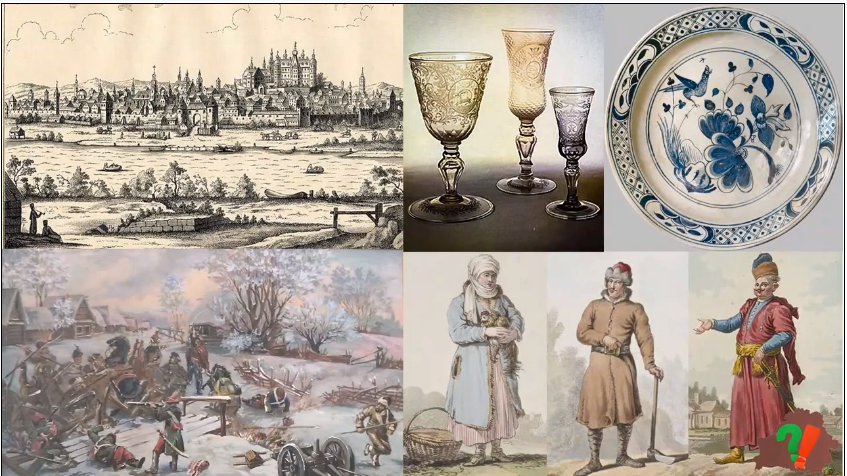 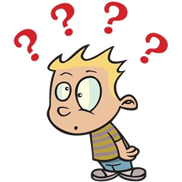 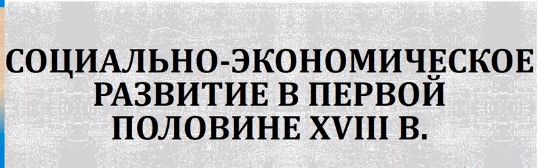 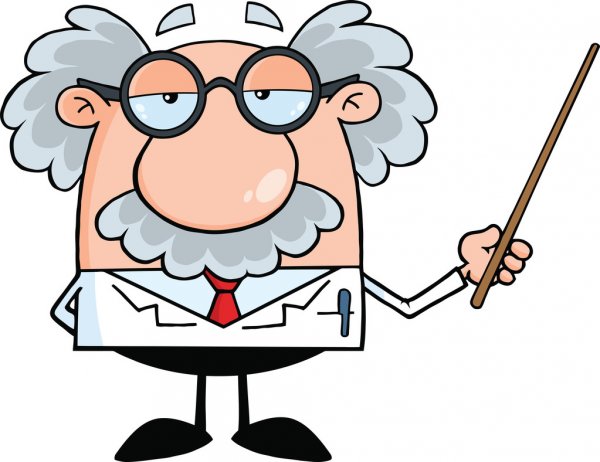 Какие изменения произошли в развитии экономики
белорусских земель в первой половине  XVIII
Д.З §  22. отвечать на вопросы стр 152-153 , устно
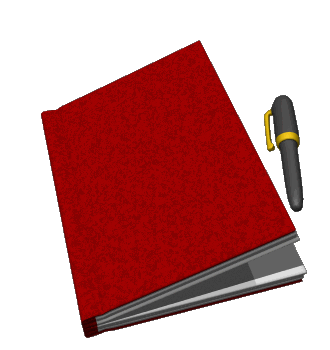 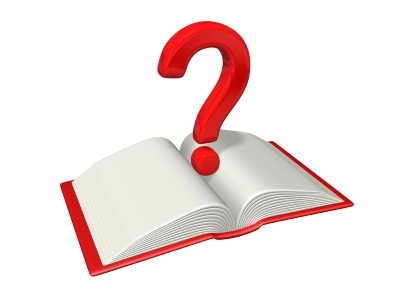 Стр.147. Работа с диаграммой.
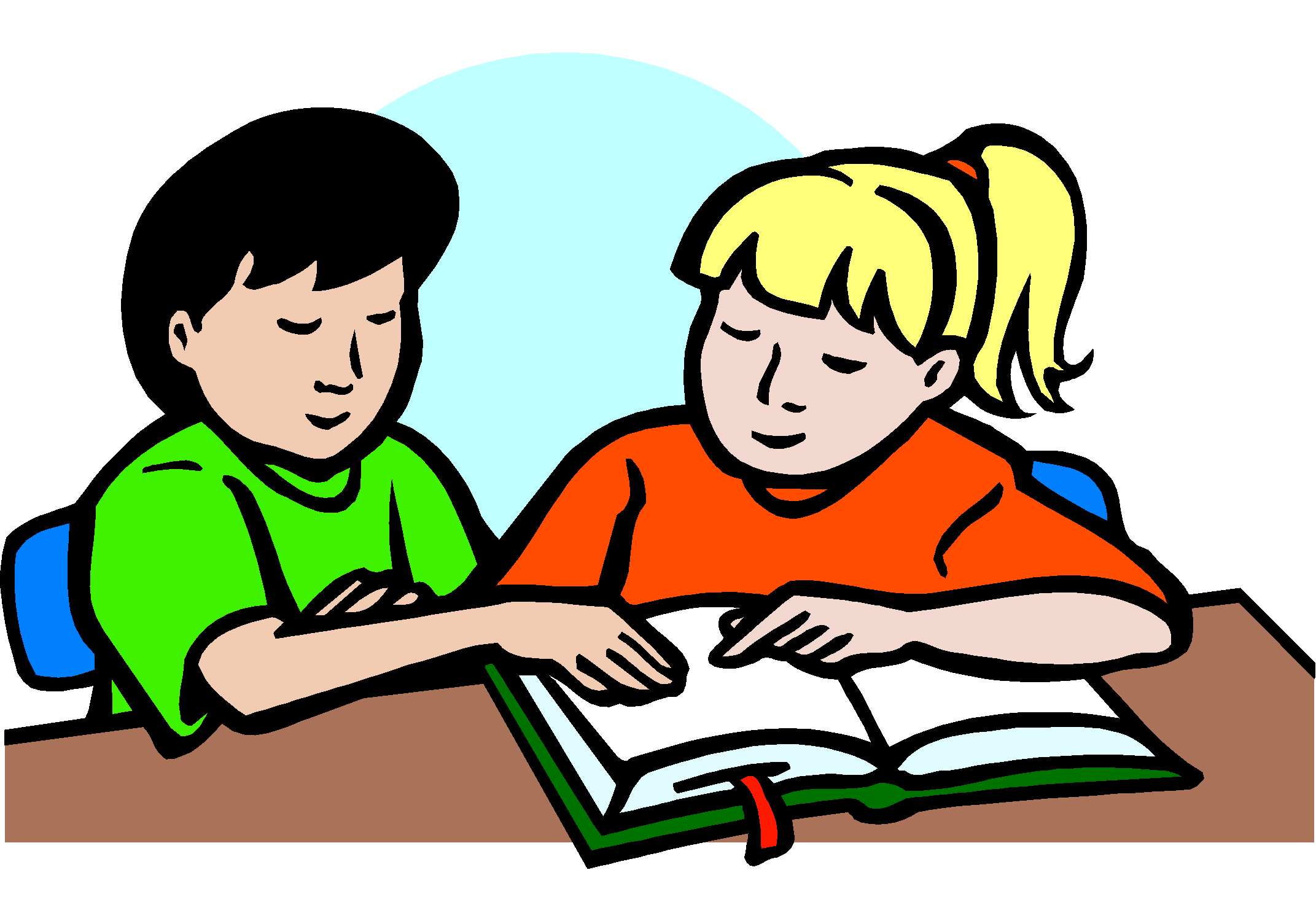 Задание
Рассмотреть диаграмму
Как изменилась численность населения?
Почему?
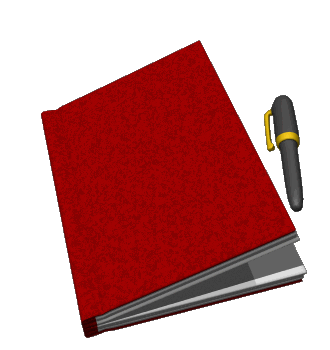 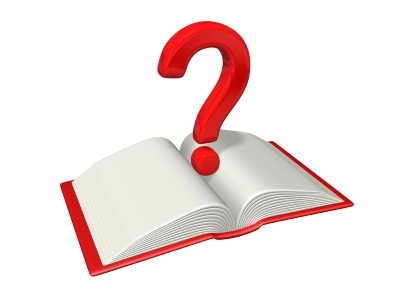 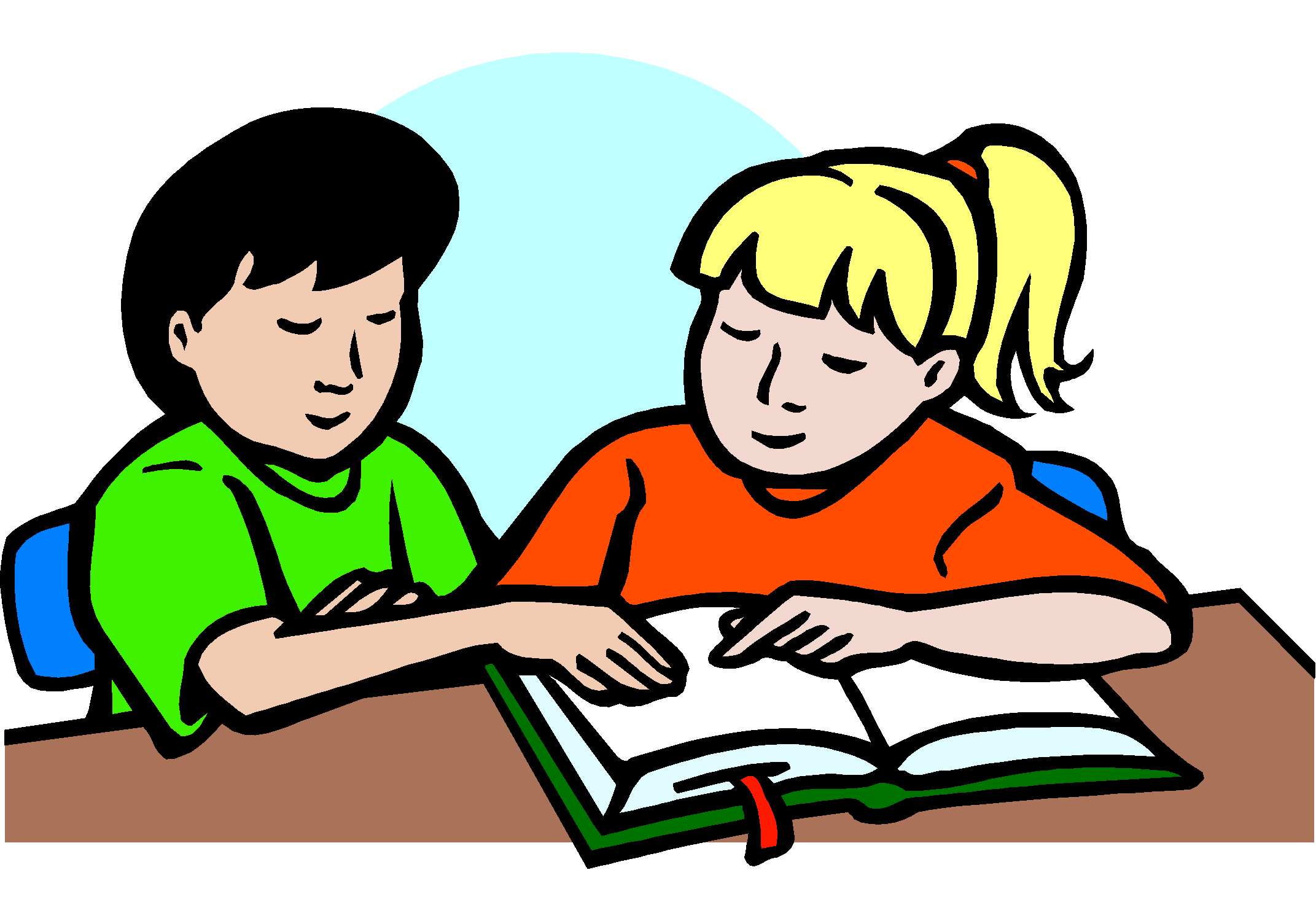 Стр. 148-149
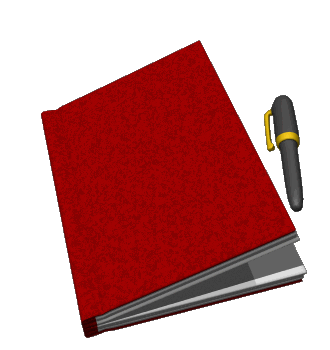 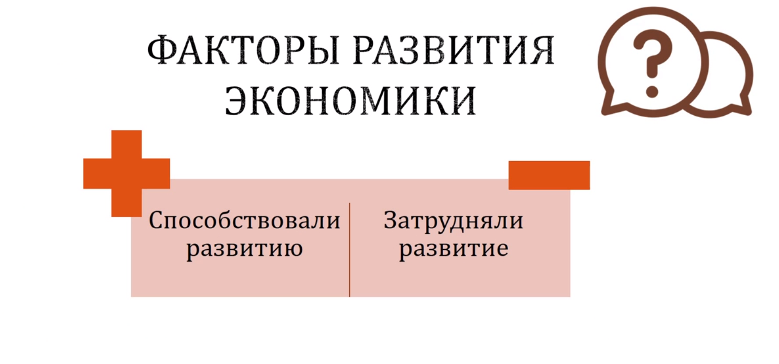 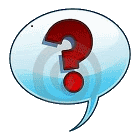 Что добавили?
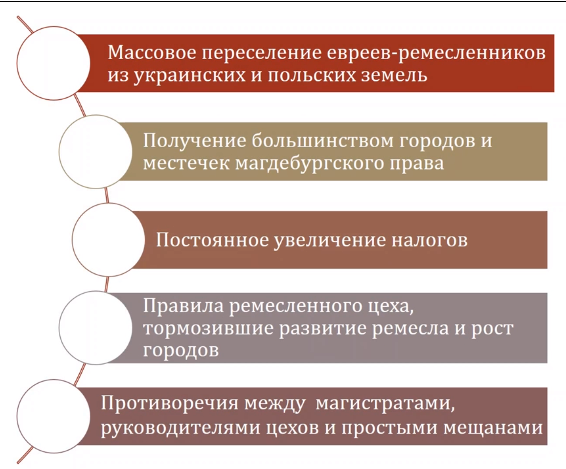 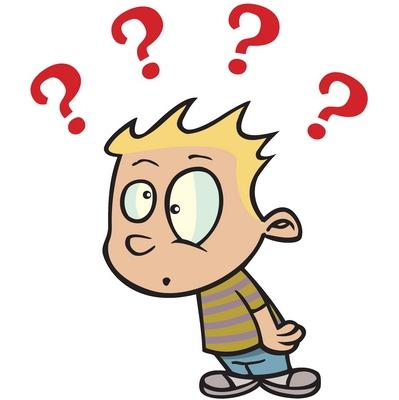 Стр. 148. Работа с  картиной
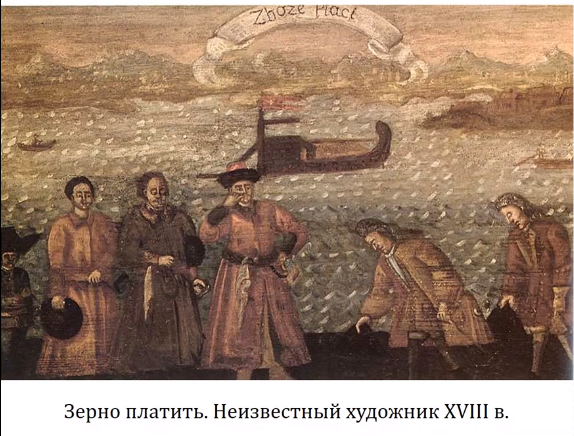 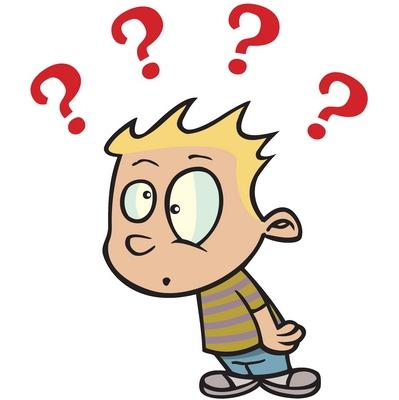 Ввозили-?
Вывозили?
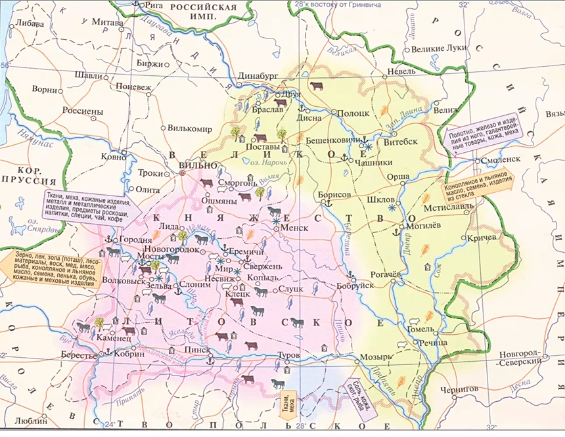 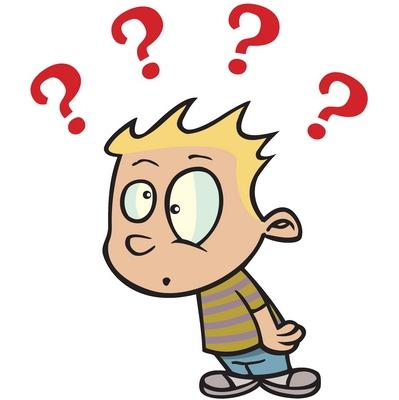 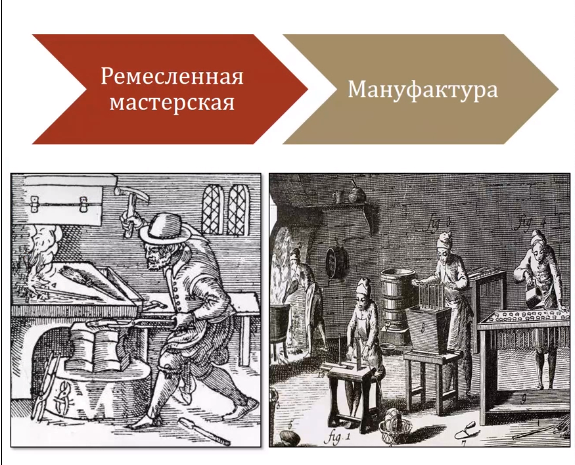 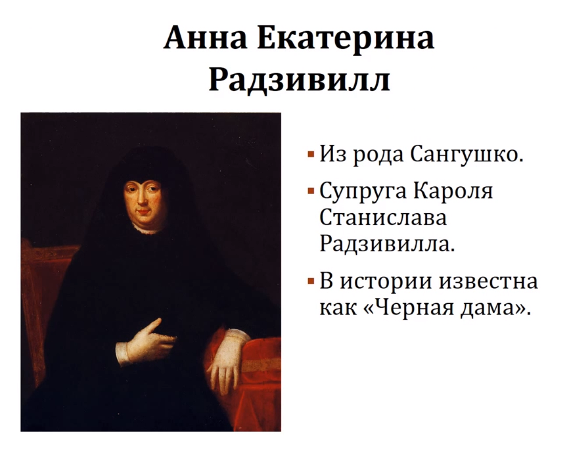 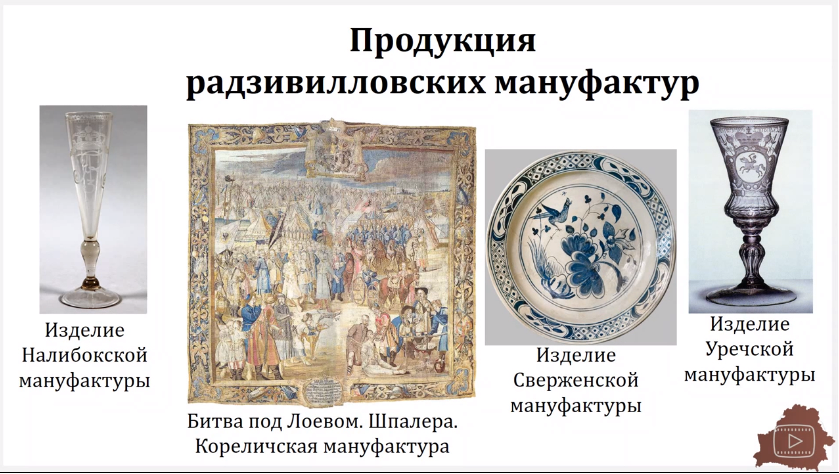 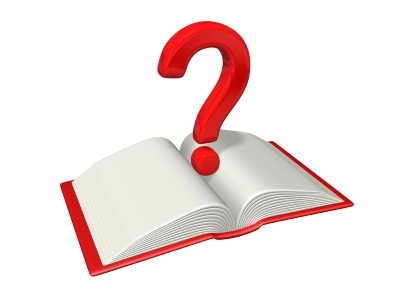 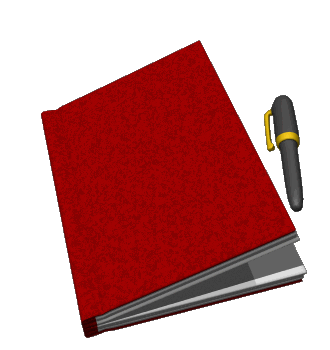 Стр. 150-160
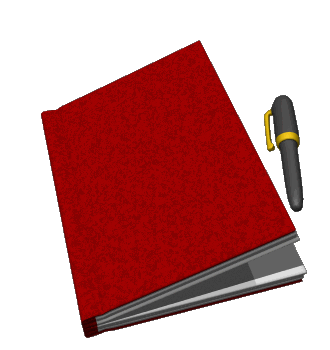 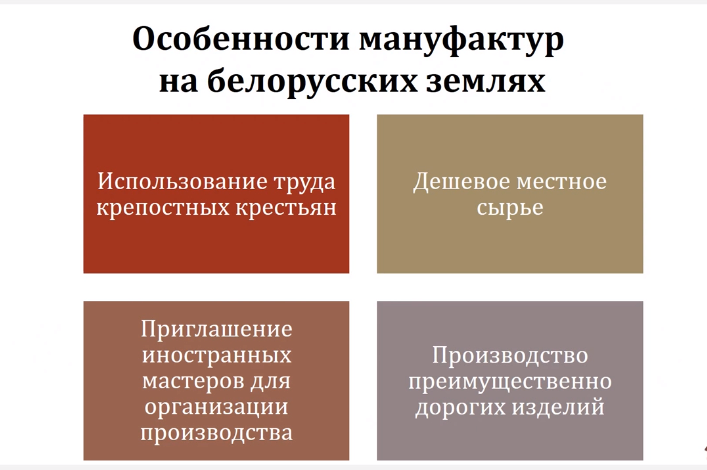 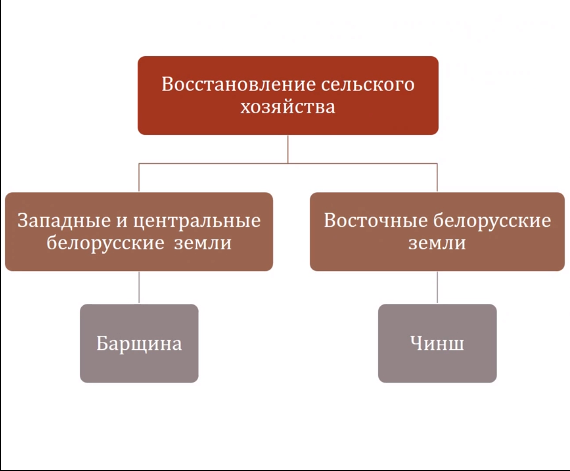 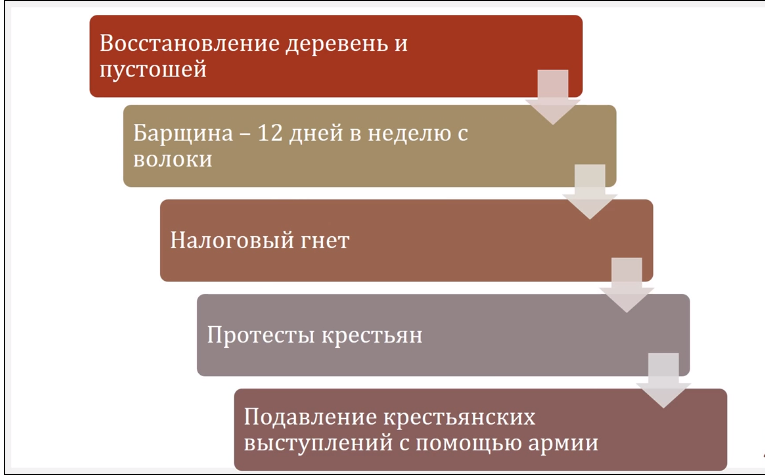 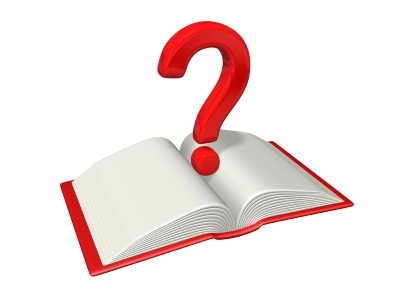 Стр 152- задание № 4 , стр 153
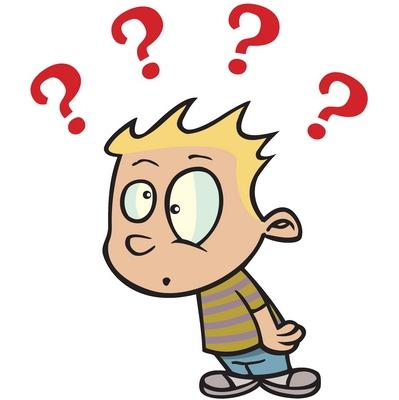 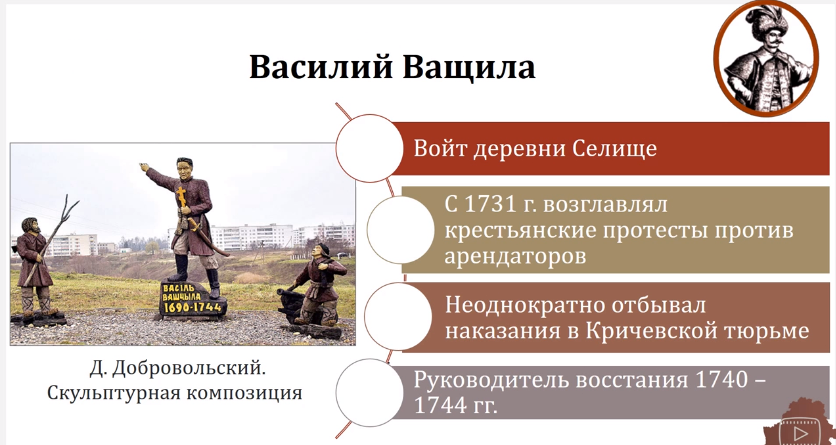 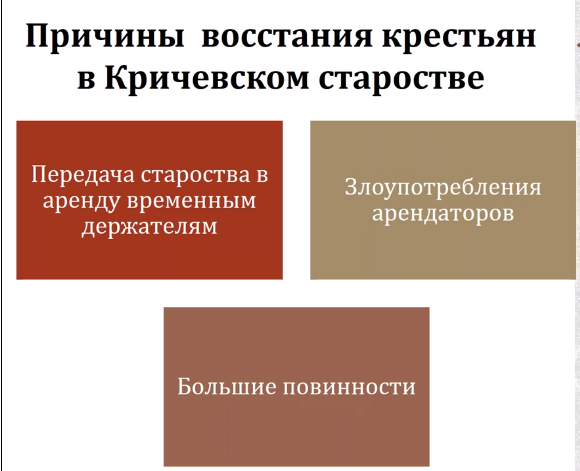 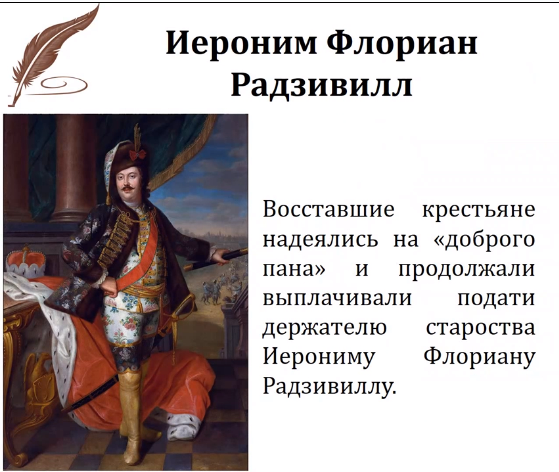 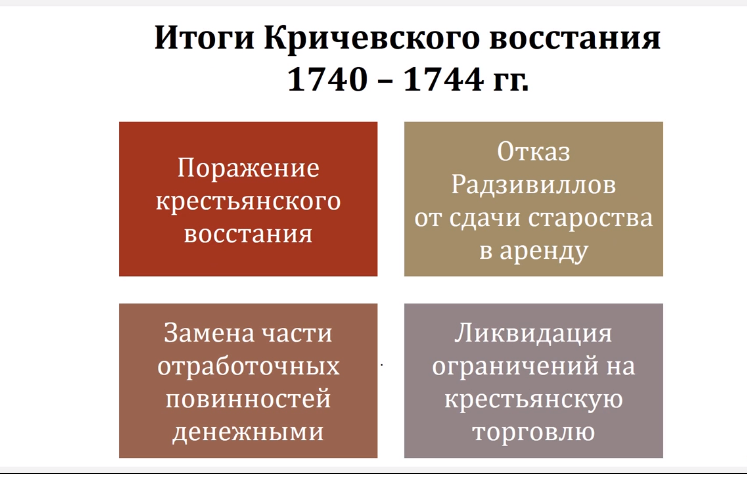 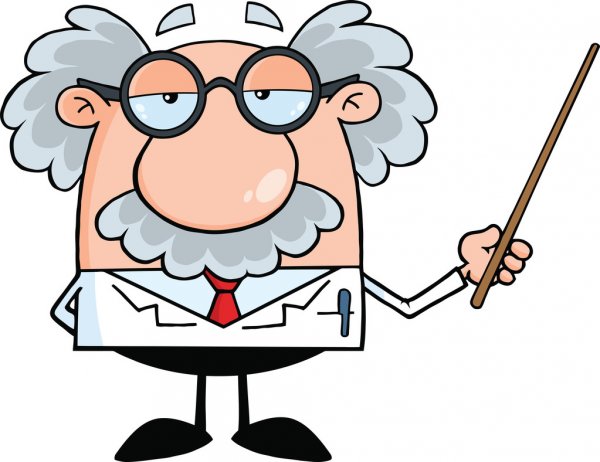 Какие изменения произошли в развитии экономики
белорусских земель в первой половине  XVIII
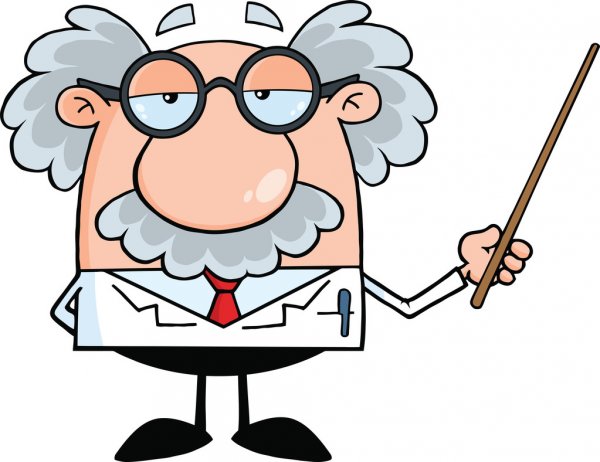 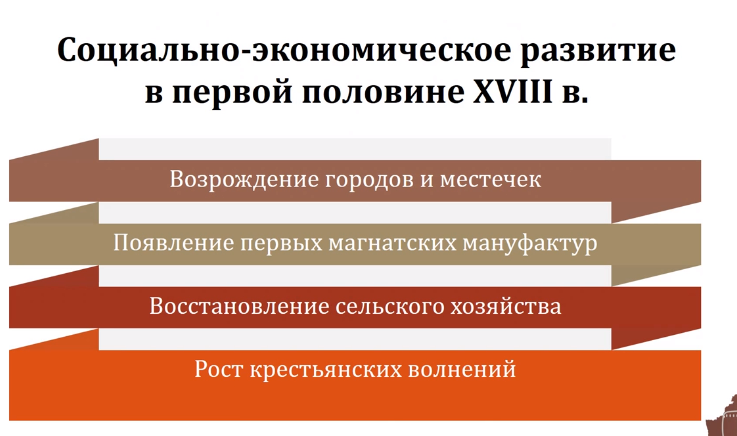 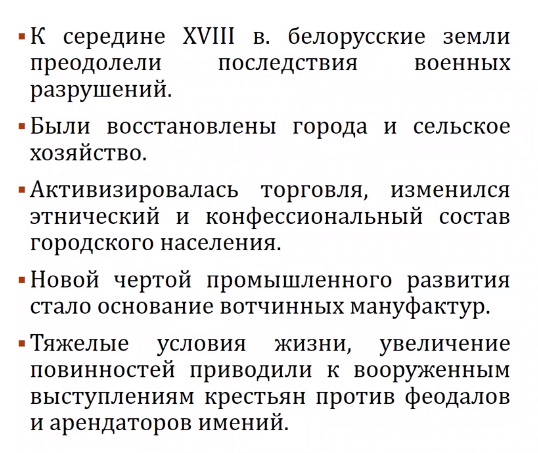